Gereja Kristen Jawa Ambarrukma
*Ged Induk Papringan* 
Jam Kebaktian :
Pukul 08.00 WIB
Pukul 18.00 WIB
*Pepanthan Nologaten* 
Jam Kebaktian :
Pukul 08.00 WIB
Pukul 18.00 WIB
Ibadah Minggu Ke-3 Setelah Epifani
“Selalu Tersedia Harapan 
Ketika Ada Kepedulian”
19 Januari 2025
Jemaat Dimohon Berdiri
Nyanyian Pembuka
Nyanyikanlah Kidung Baru 3: 1, 3
“Terpujilah Allah”
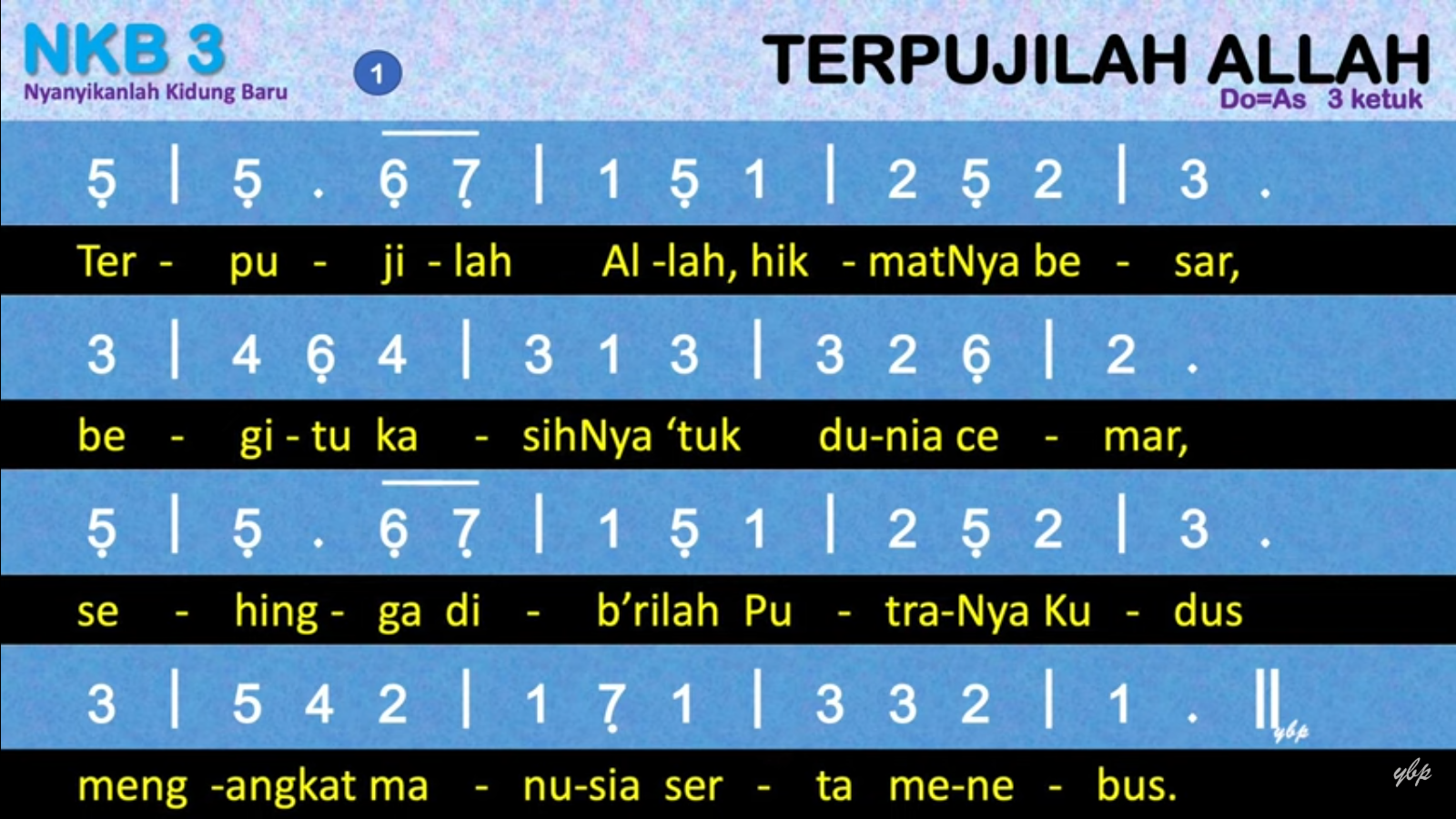 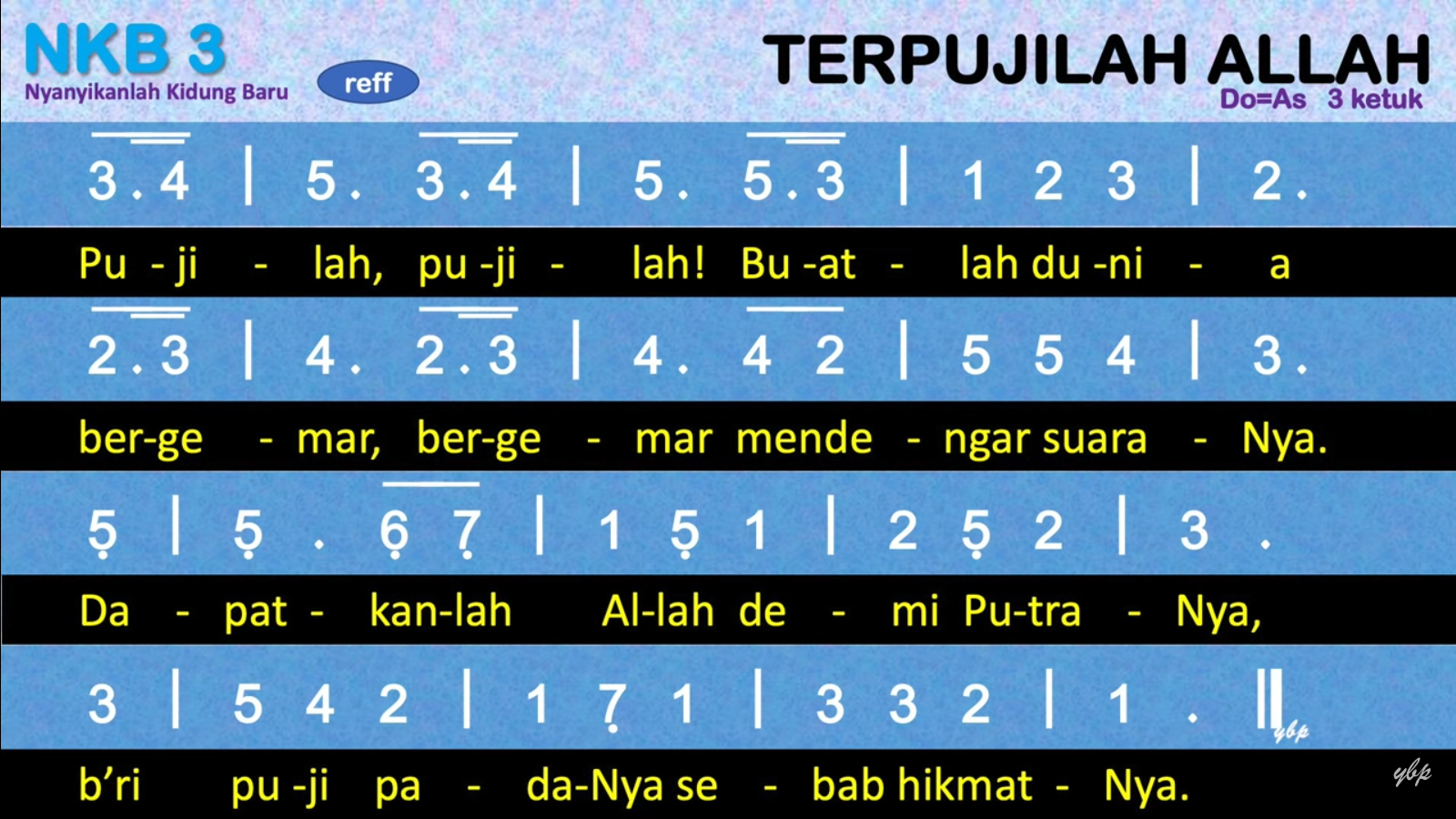 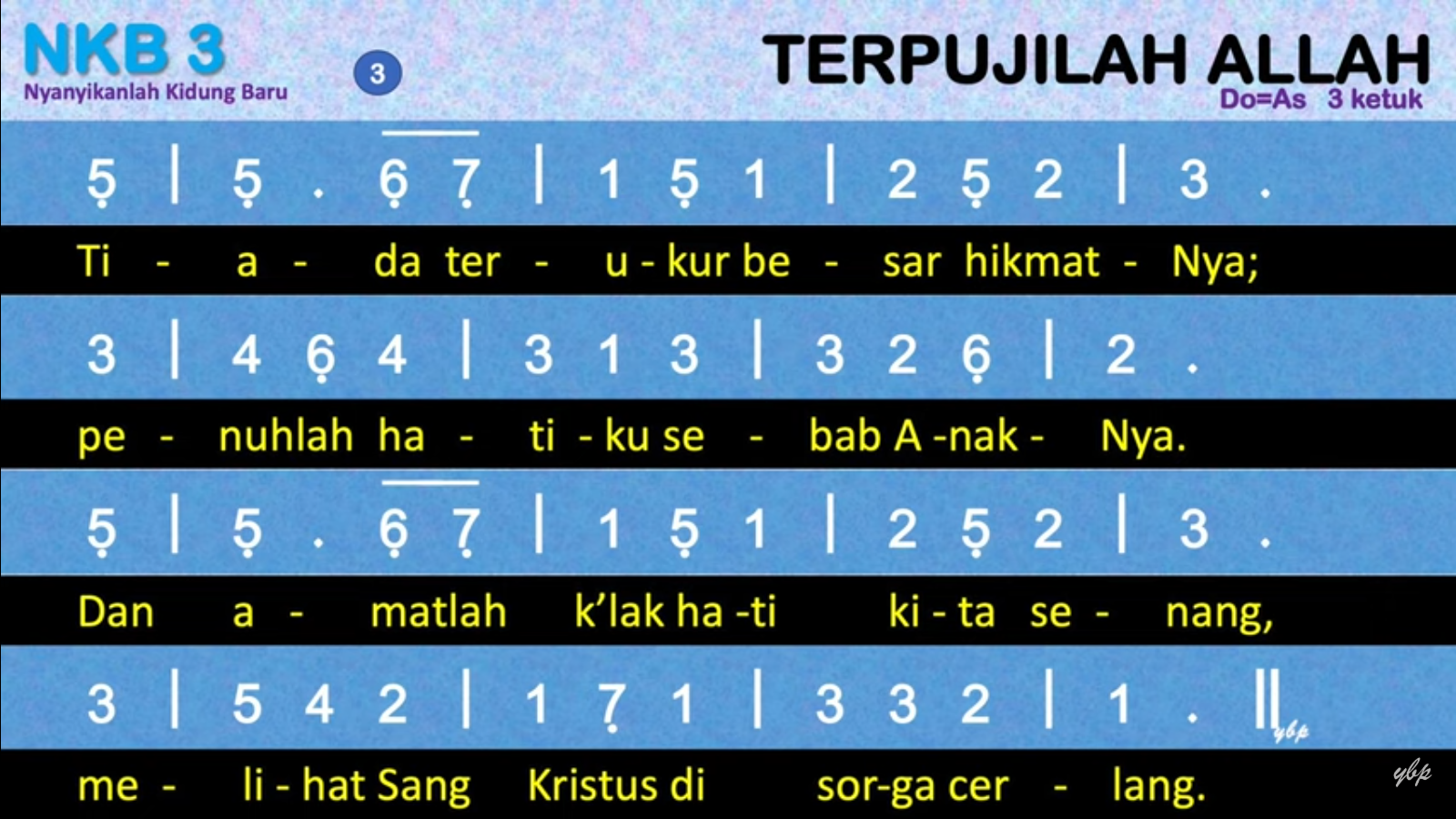 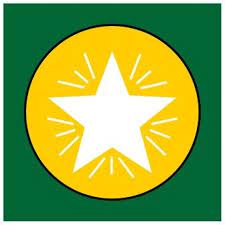 Votum dan Salam Sejahtera
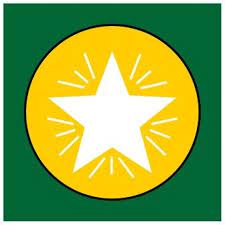 Pendeta : 	
Jemaat terkasih marilah ibadah kita di Minggu ini, kita khususkan dengan bersama-sama mengaku demikian:
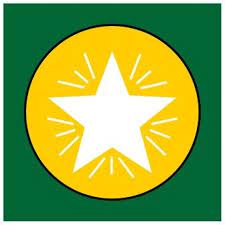 Semua : 	
Pertolonganku itu dari Tuhan yang menjadikan langit dan bumi, yang tetap setia memelihara seluruh ciptaanNya.
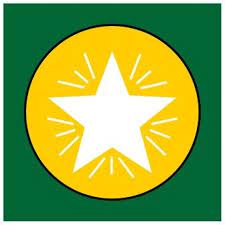 Pendeta : 	
Kasih karunia dan damai sejahtera dari Tuhan Yesus Kristus kiranya melimpah atas Bapak, Ibu, Saudara dan Anak-anak sekalian.
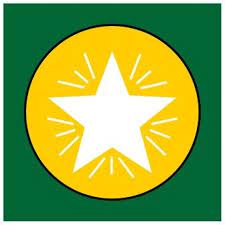 Jemaat : 	
Begitu pula atas saudara.
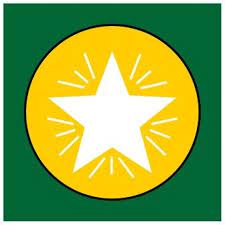 Semua : 	
5   7    i  .   /   5     7   i  .   /   5    4      3  .  /      A   -   min,     A  -  min,          A   -     min
Jemaat Duduk
SABDA INTROITUS
1 Korintus 12: 4-7
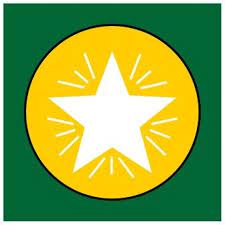 Lektor  : “Demikianlah Sabda Tuhan”
Jemaat : “Puji Syukur kepada Tuhan”
Nyanyian Pujian
”Allah Peduli”
Banyak perkara yang tak dapat 'ku mengerti
mengapakah harus terjadi 
di dalam kehidupan ini.
Satu perkara yang ku simpan dalam hati,
tiada satupun 'kan terjadi
tanpa Allah peduli
Allah mengerti, Allah peduli
segala persoalan yang kita hadapi.
Tak akan pernah dibiarkanNya
‘ku bergumul sendiri s'bab Allah mengerti
Sabda Kasih
Roma 13: 8
Nyanyian Penyesalan
Kidung Jemaat 33: 1, 2 "SuaraMu Kudengar''
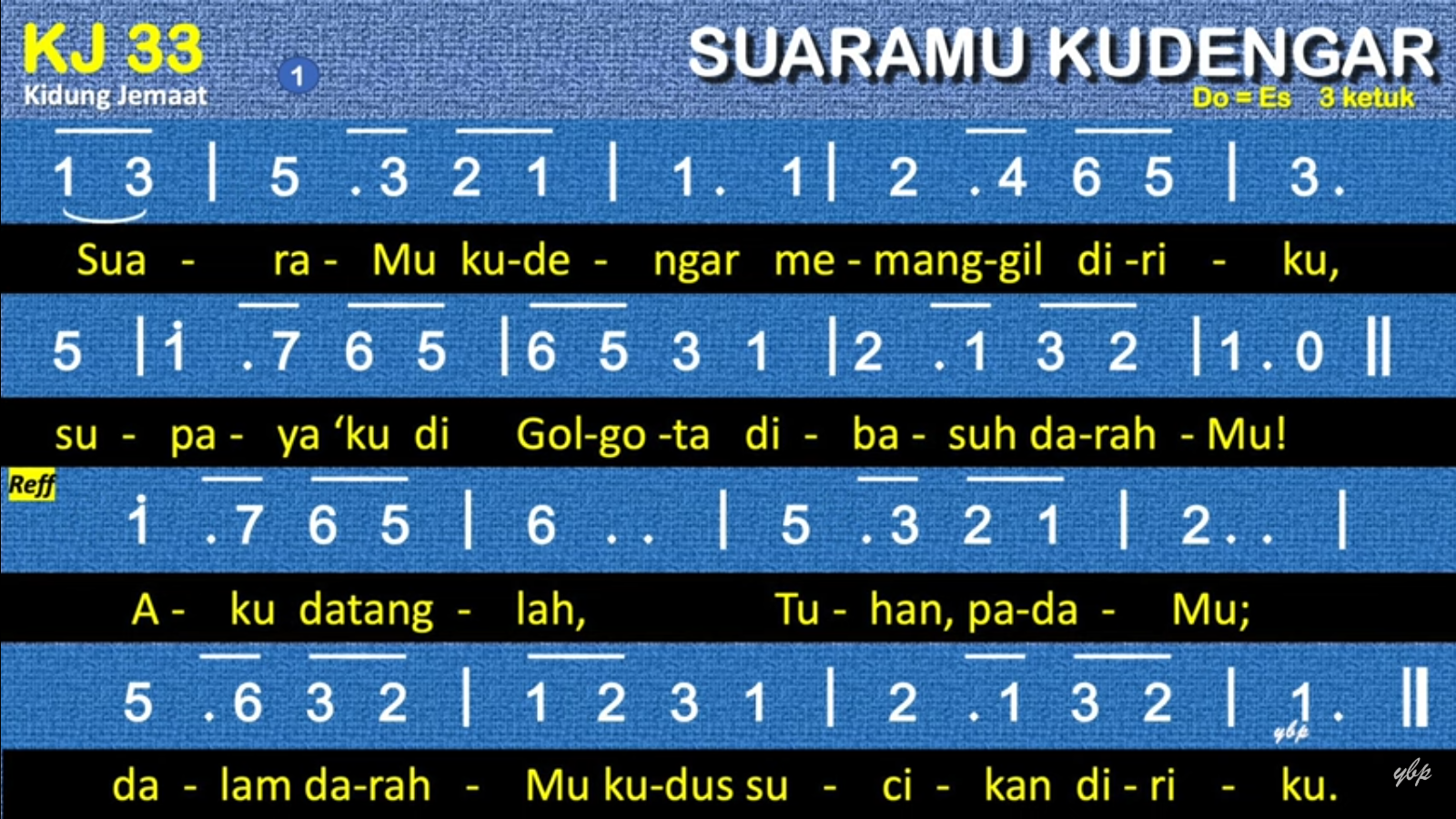 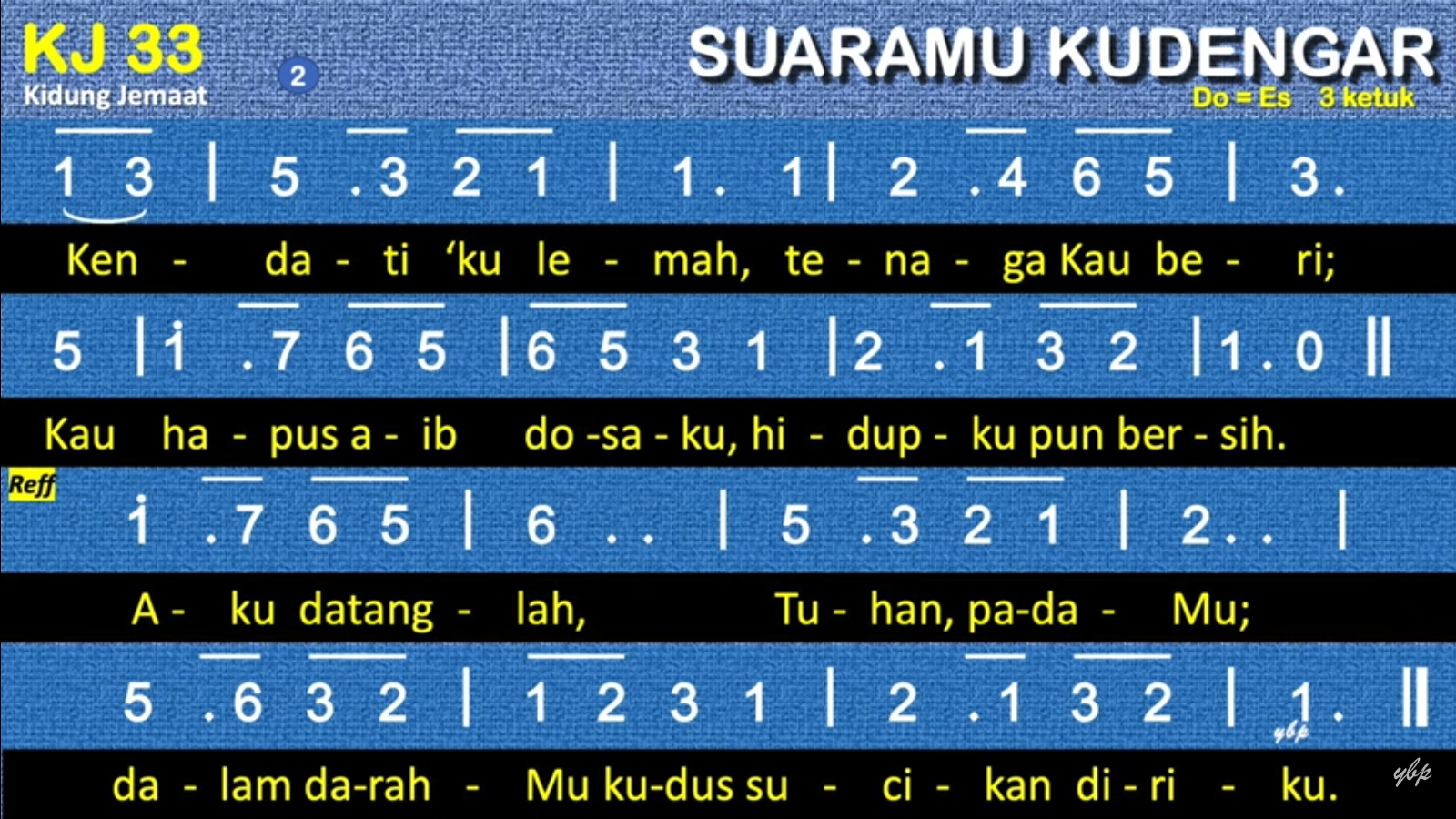 Doa Pertobatan
Berita Anugerah
Roma 5: 5
Petunjuk Hidup Baru
1 Yohanes 4: 11
Jemaat Dimohon Berdiri
Nyanyian Kesanggupan
Pelengkap Kidung Jemaat 239: 1, 2 "Perubahan Besar"
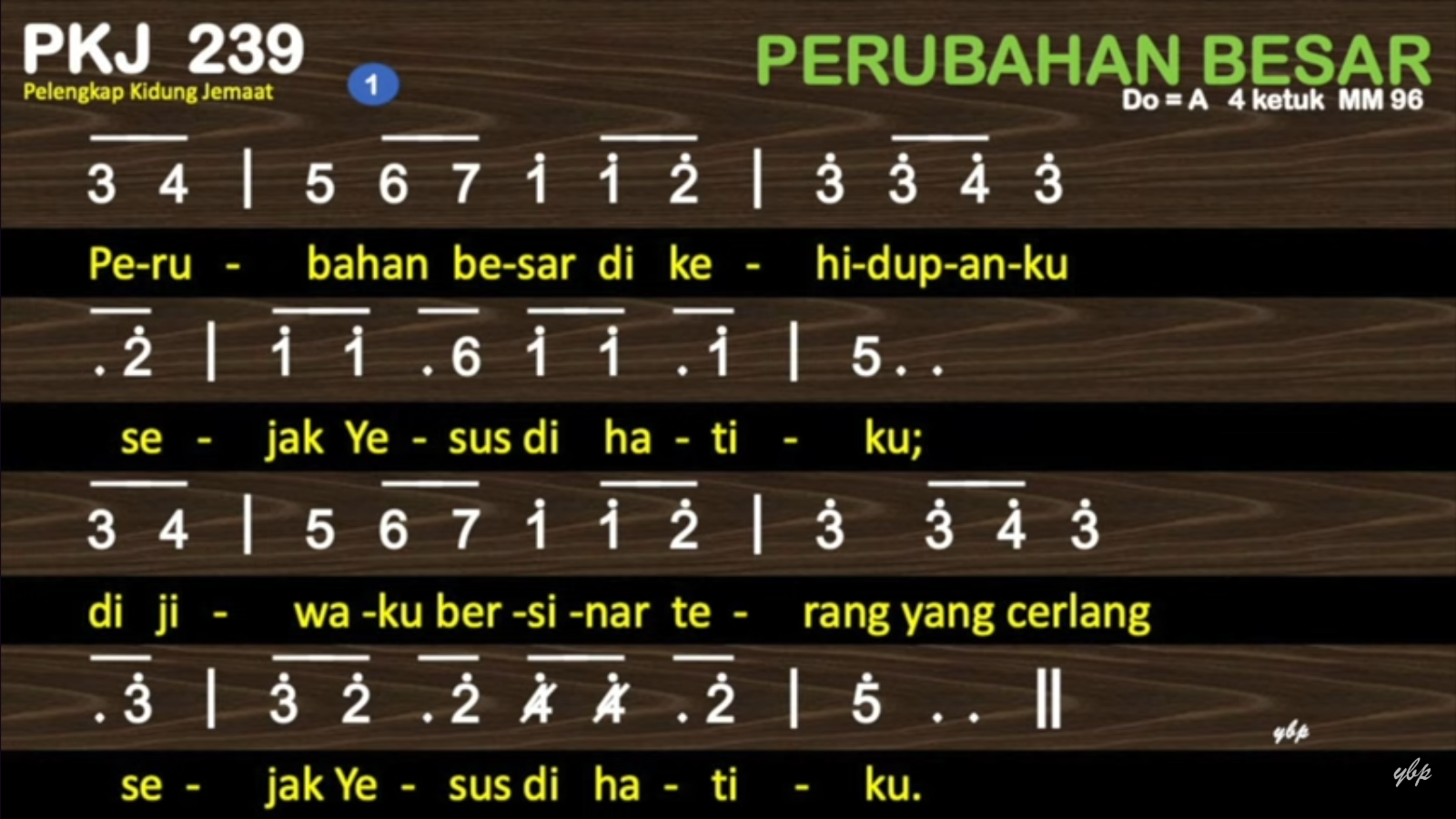 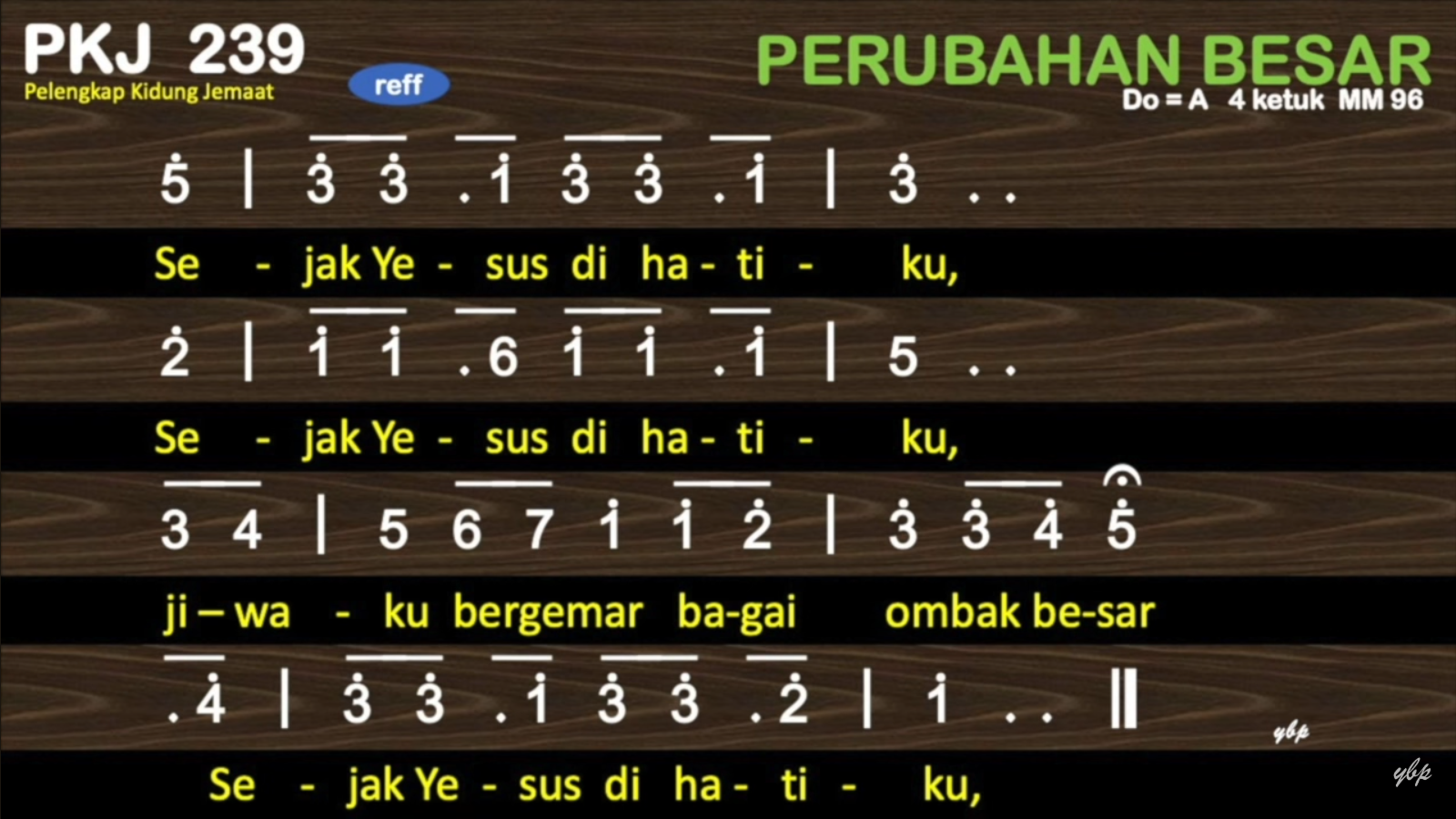 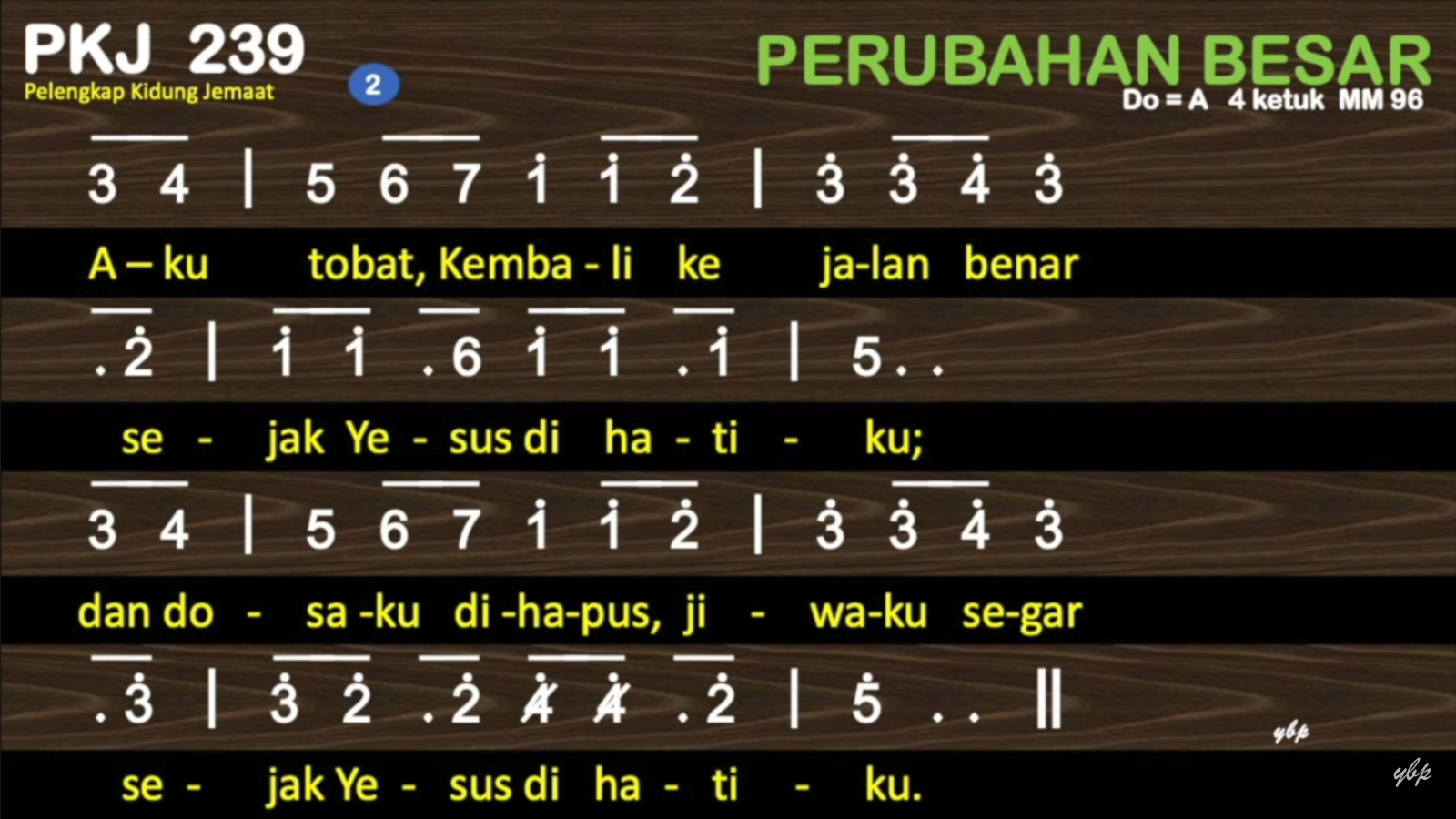 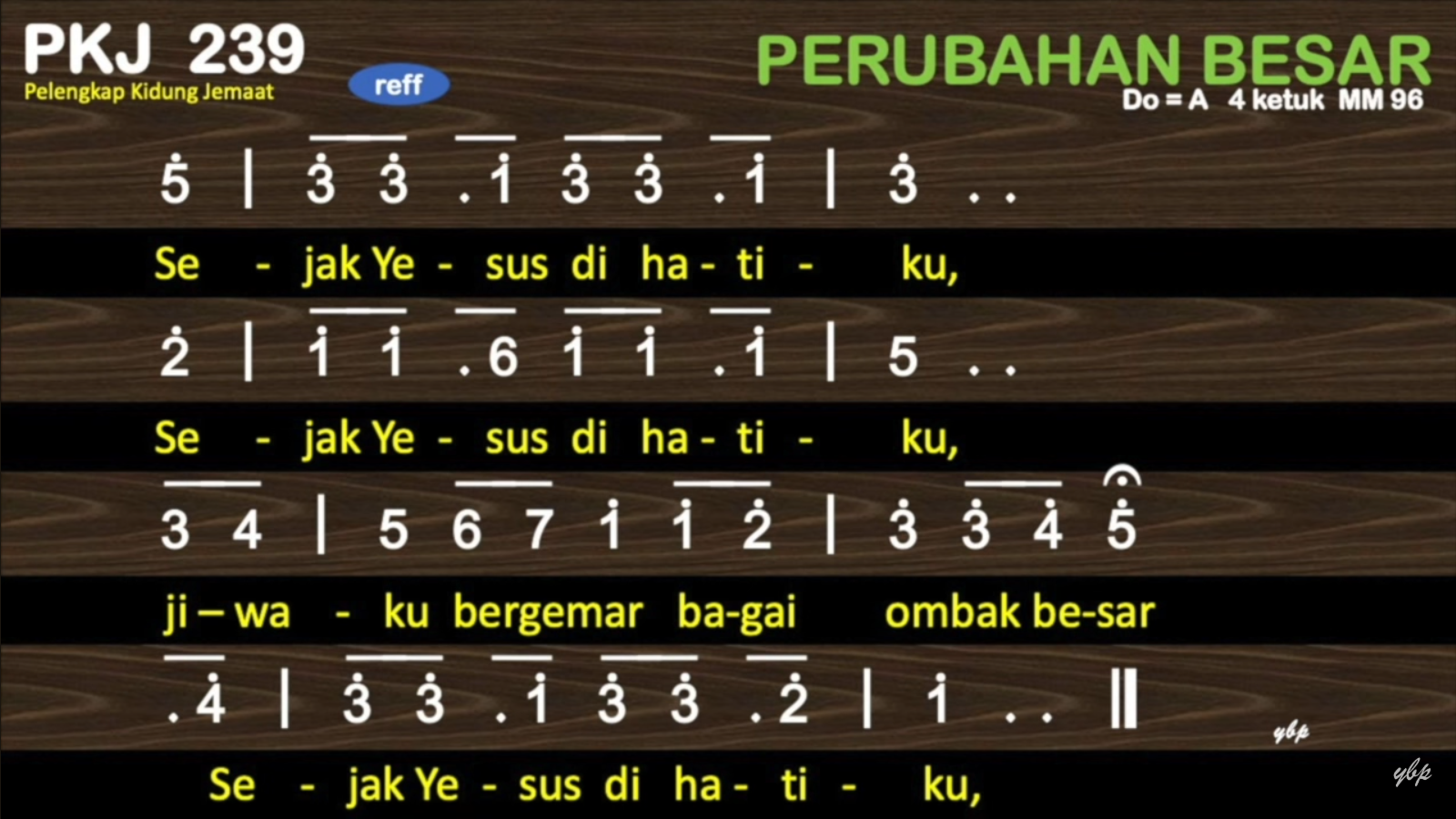 Jemaat Duduk
Doa Epiklese
Jemaat Duduk
Bacaan Firman
Yohanes 2: 1-11
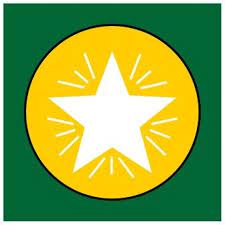 Pendeta : 	
Yang berbahagia ialah mereka 
yang mendengarkan firman Allah 
dan yang memeliharanya. 

Haleluya...
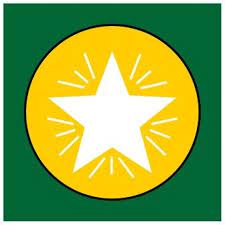 Jemaat : 	
1   1  |  3  3 0 3  3  |  5  5 0  5  5  |  6 . 5 4 3  |
Hale -  luya,  Hale-  luya,   Hale  -  lu -   ya..
Pewartaan Firman
“Selalu Tersedia Harapan Ketika Ada Kepedulian”
Saat Teduh
Pelayanan 
Sakramen Baptis
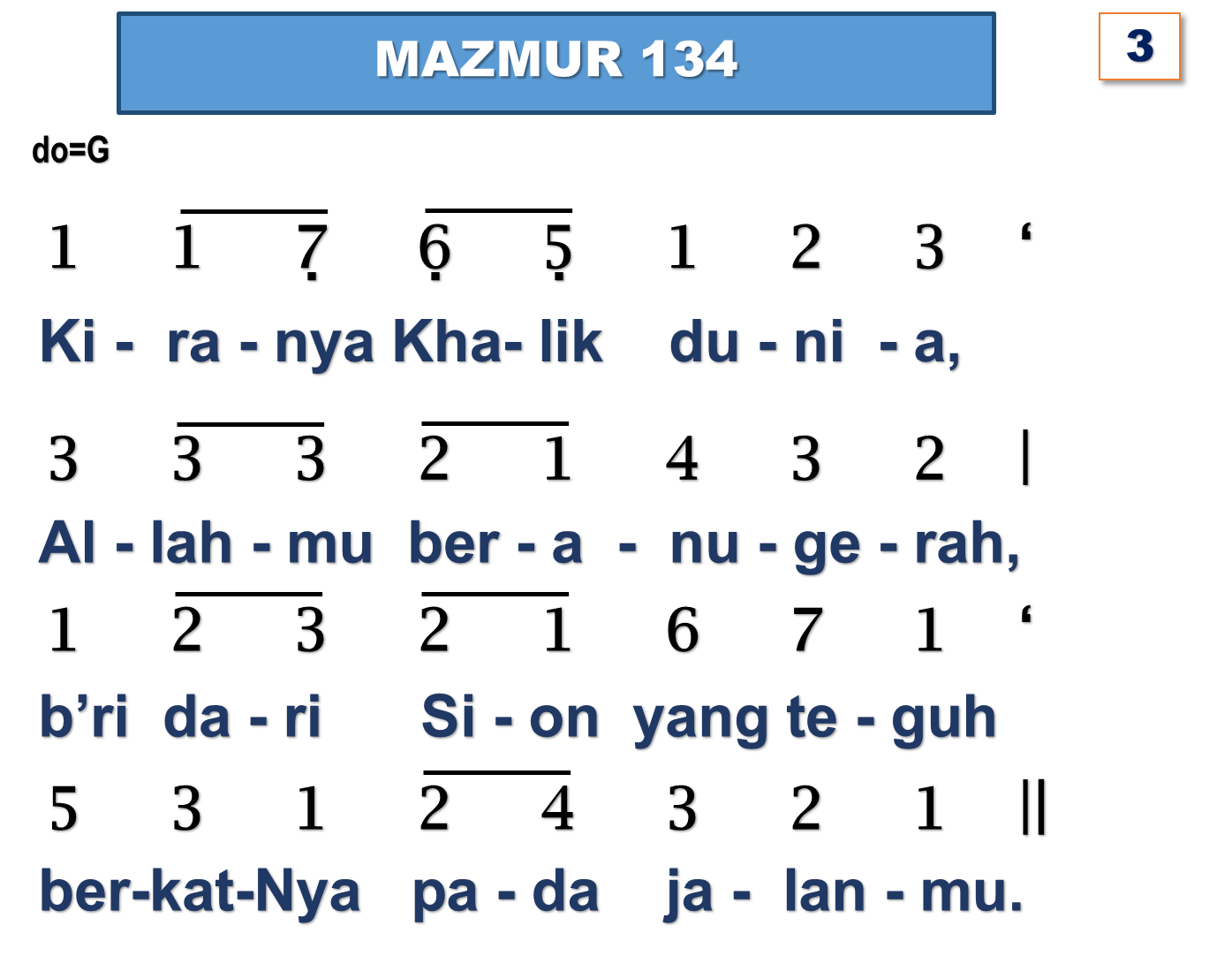 Dasar Persembahan
Mazmur 52: 11
Pengiring Persembahan
Nyanyikanlah Kidung Baru 133: 1–3
“Syukur PadaMu, Ya Allah”
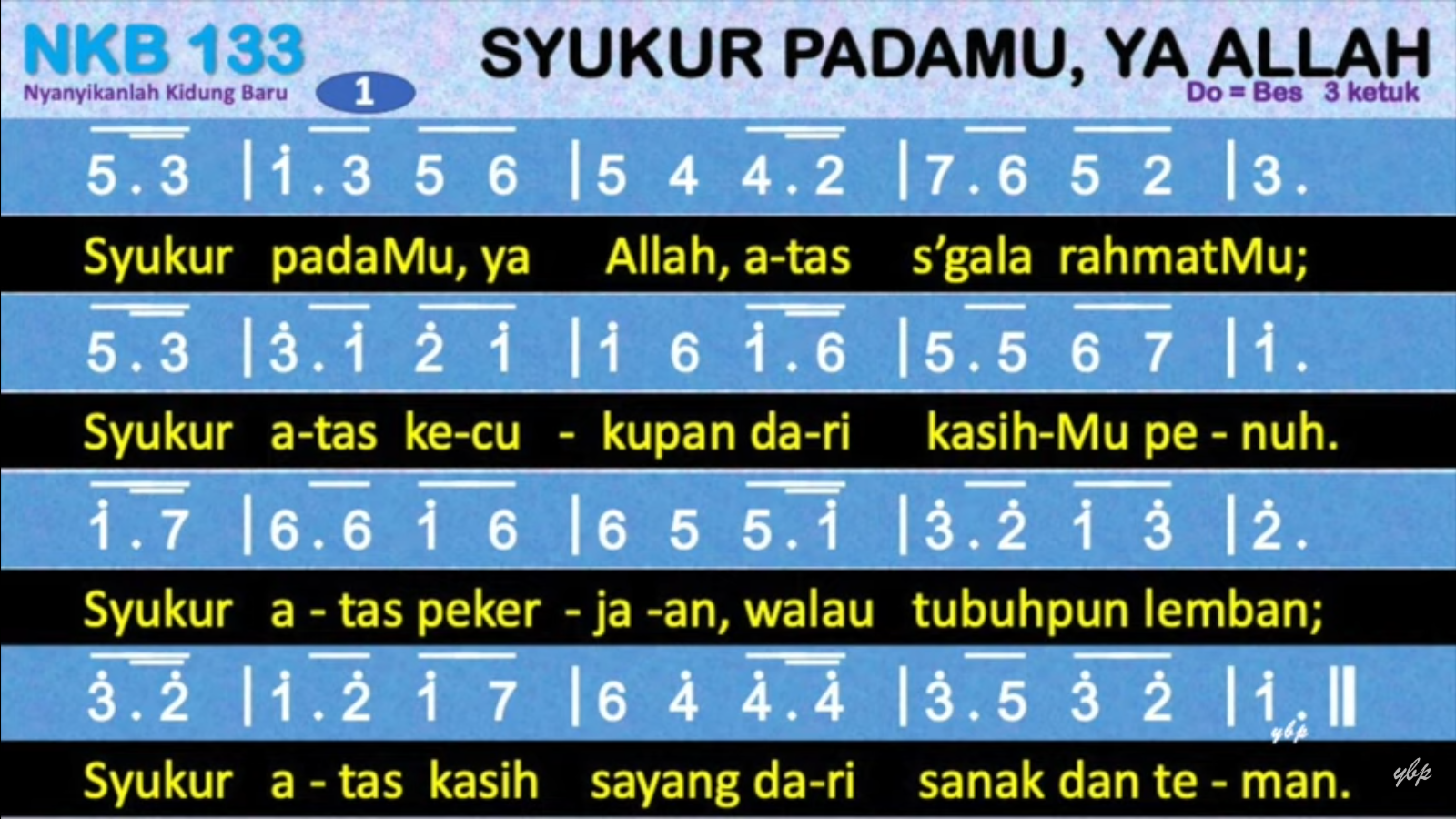 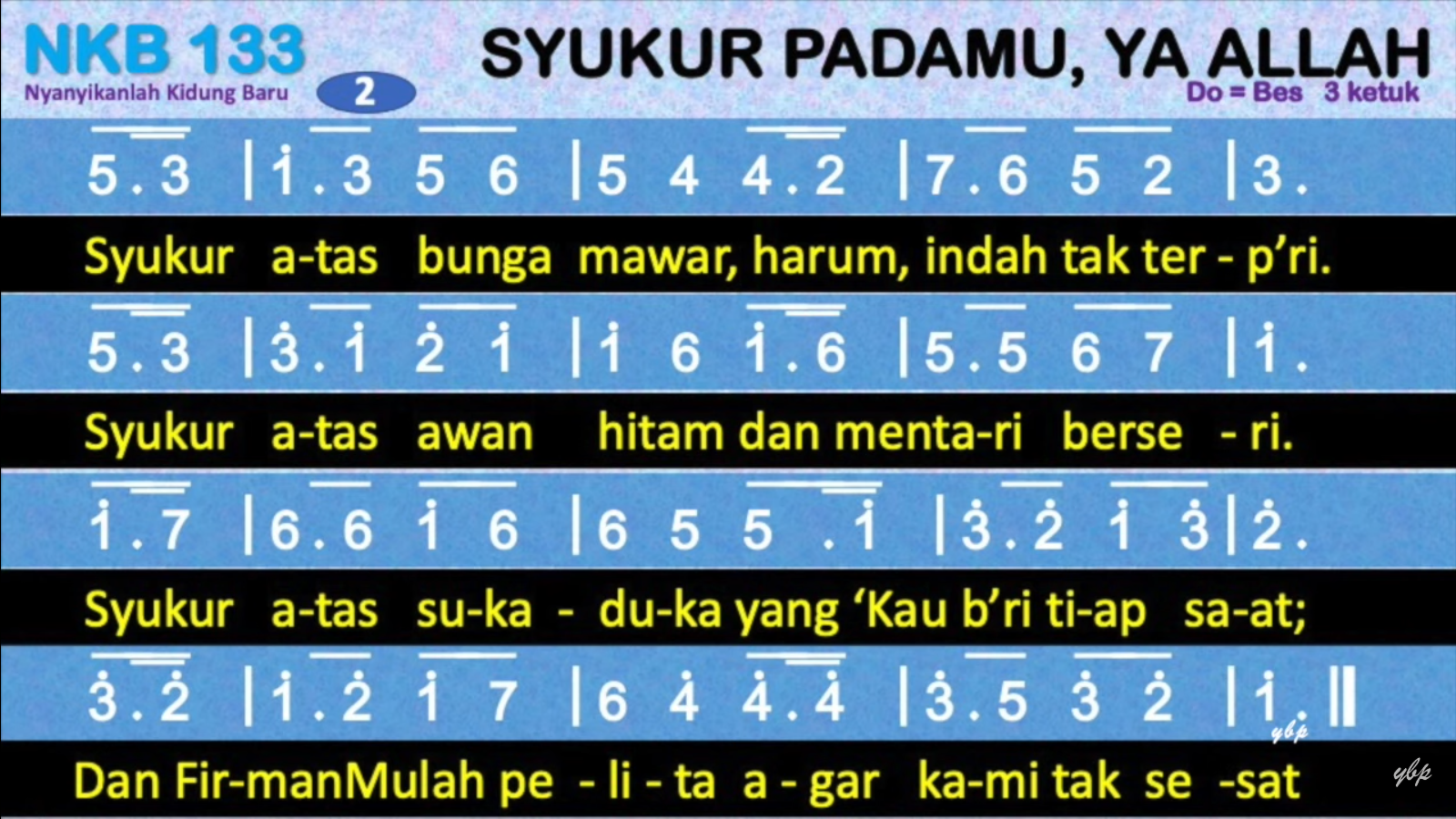 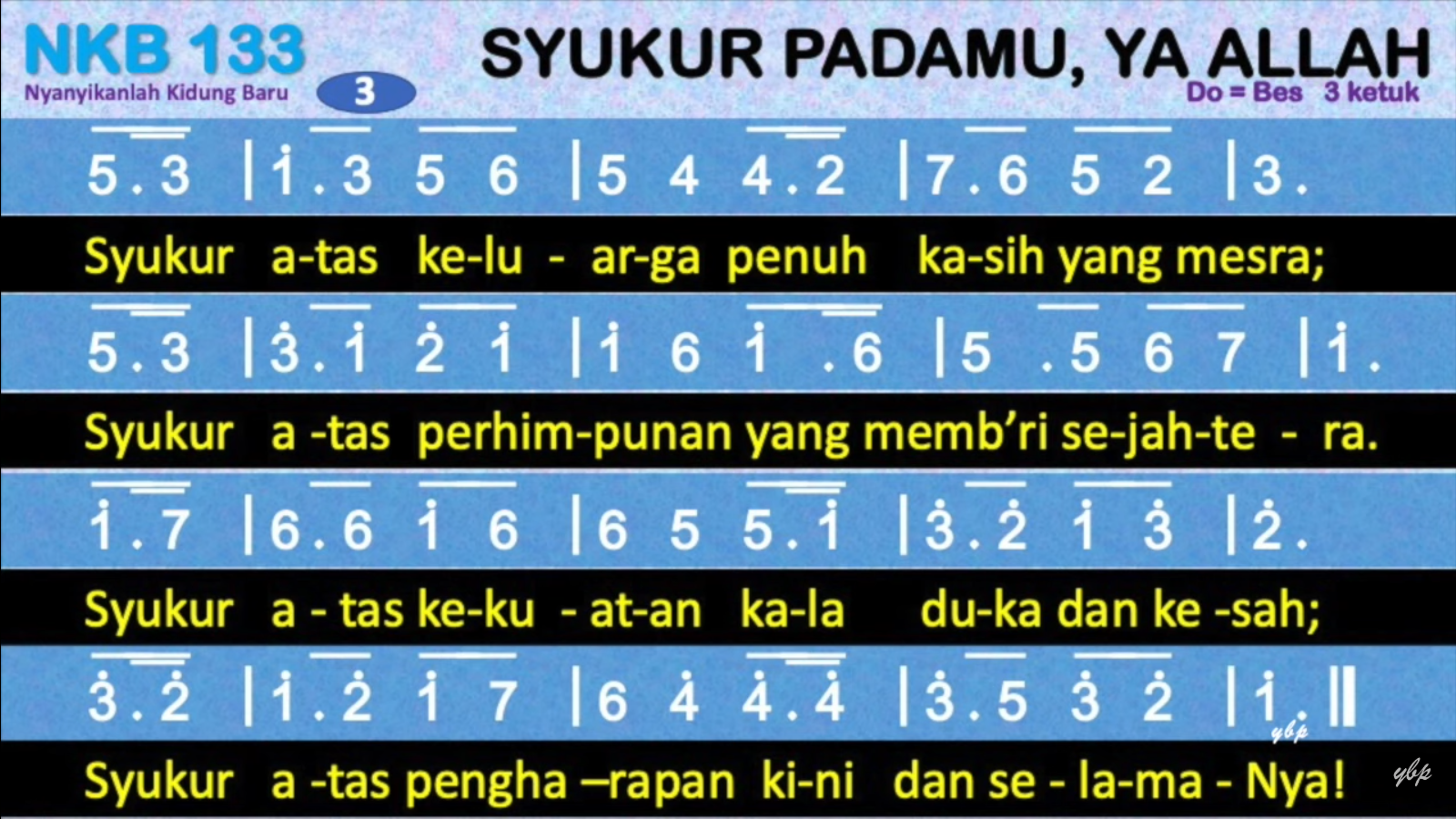 Doa Syukur & Syafaat
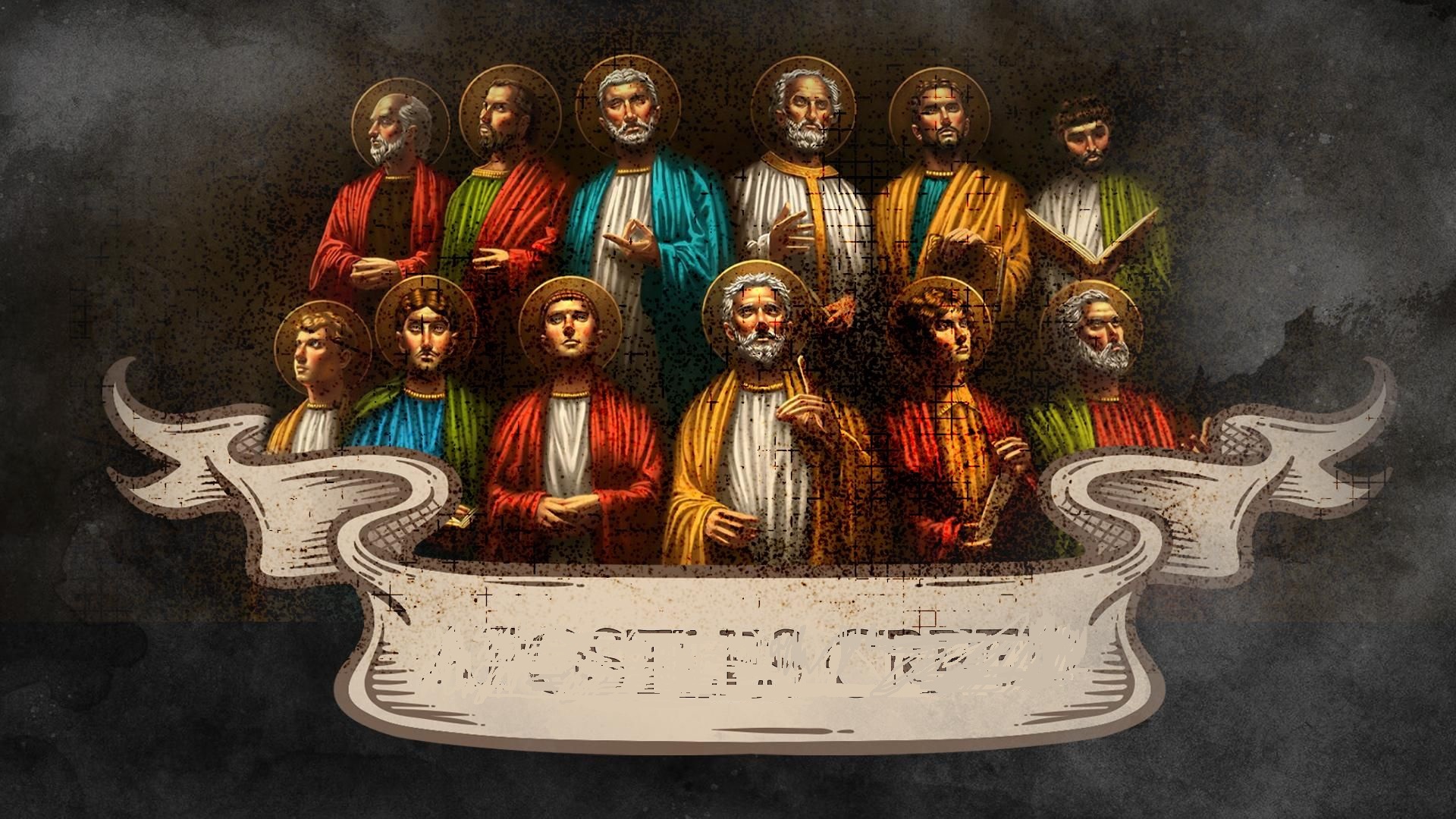 Jemaat Dimohon Berdiri
Pengakuan Iman Rasuli
Aku percaya kepada Allah Bapa 
yang Mahakuasa, Khalik langit dan bumi.

Dan kepada Yesus Kristus 
AnakNya Yang Tunggal, Tuhan Kita.

Yang dikandung dari pada Roh Kudus, 
lahir dari anak dara Maria.
Yang menderita di bawah pemerintahan Pontius Pilatus,
disalibkan, mati, dan dikuburkan, 
turun ke dalam kerajaan maut.

Pada hari yang ketiga 
bangkit pula dari antara orang mati.

Naik ke surga, duduk di sebelah kanan 
Allah Bapa yang Mahakuasa.
Dan akan datang dari sana 
untuk menghakimi orang yang hidup 
dan yang mati.

Aku percaya kepada Roh Kudus, 
Gereja yang Kudus dan Am 
persekutuan Orang Kudus.
Pengampunan Dosa.

Kebangkitan Daging.

dan Hidup Yang Kekal.
Berkat
Terima Kasih
Nyanyian Penutup
Kidung Jemaat 425: 1, 2 
“Berkumandang Suara 
Dari Seberang”
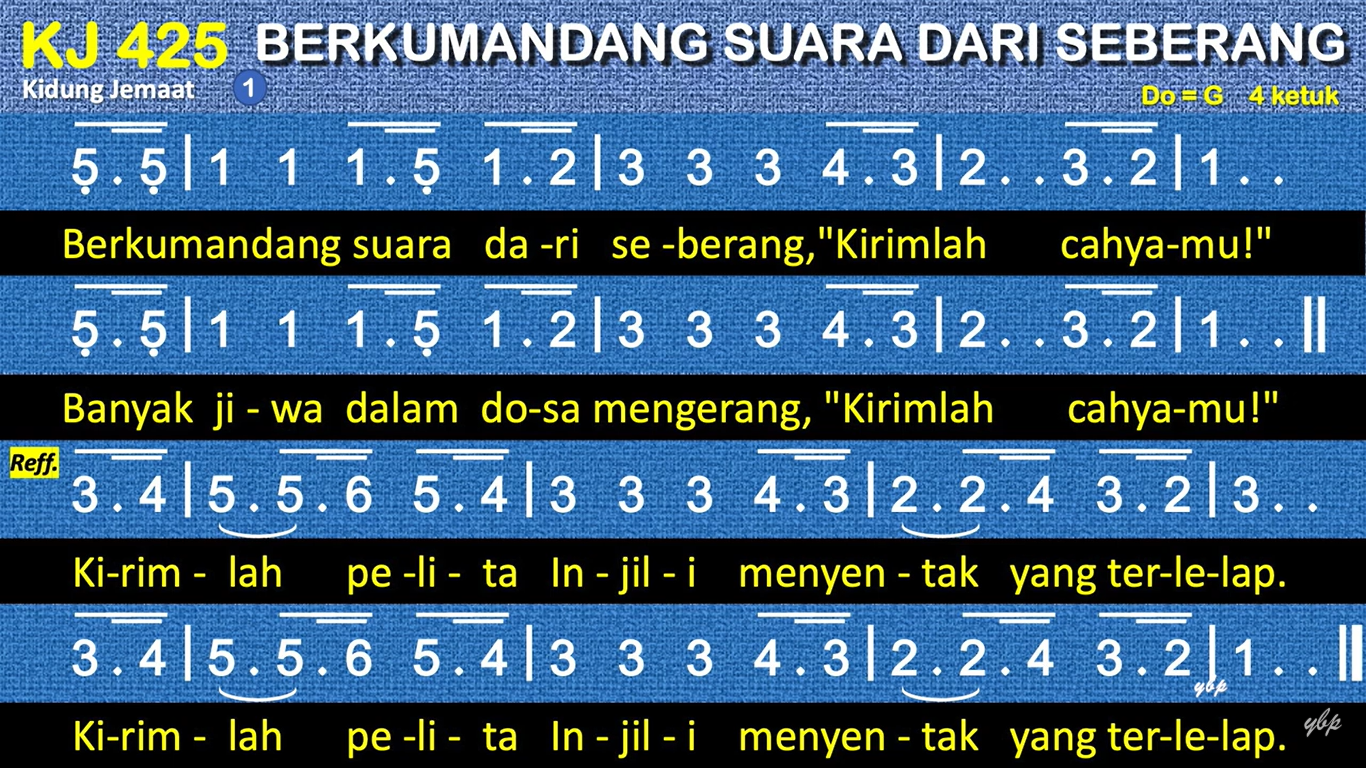 [Speaker Notes: 125%]
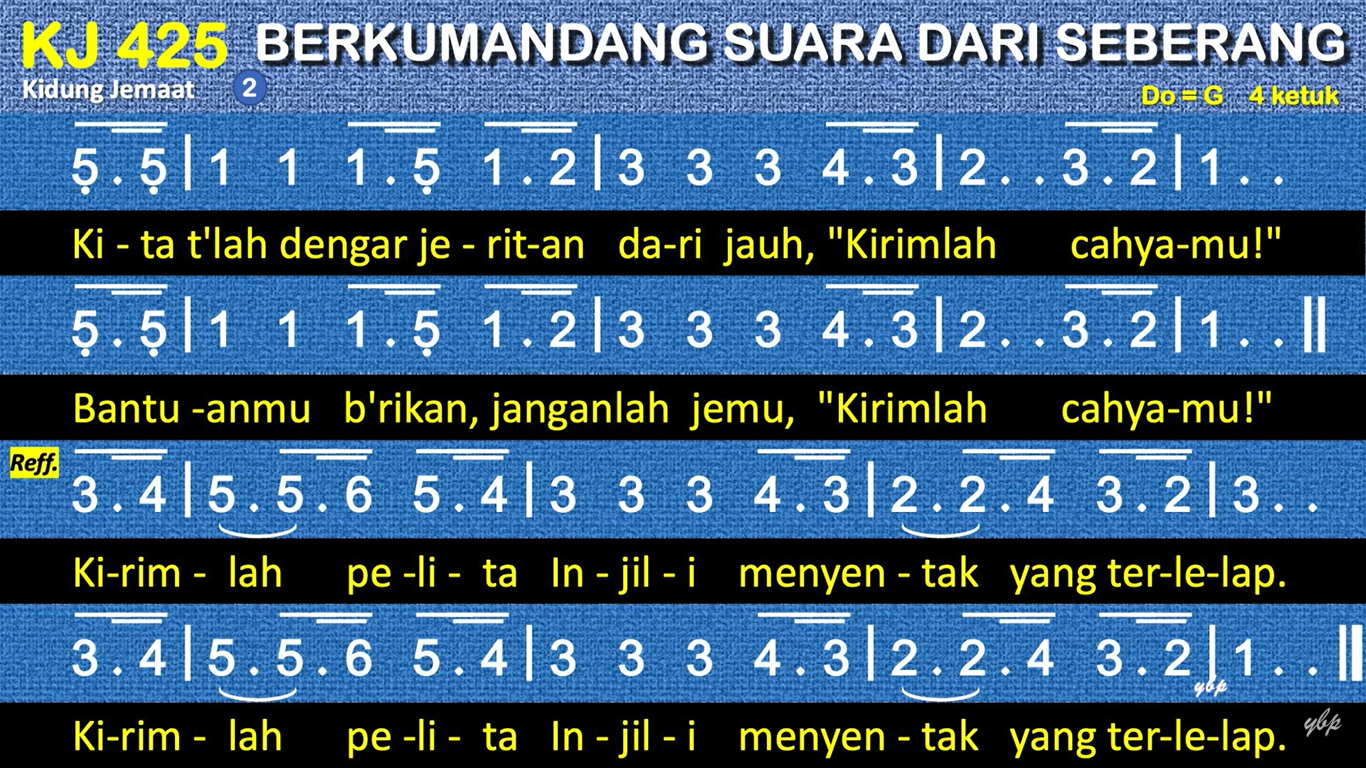 [Speaker Notes: 125%]
Selamat Hari Minggu,
Tuhan Yésus Memberkati